FUNDO TVEntertainment on the go
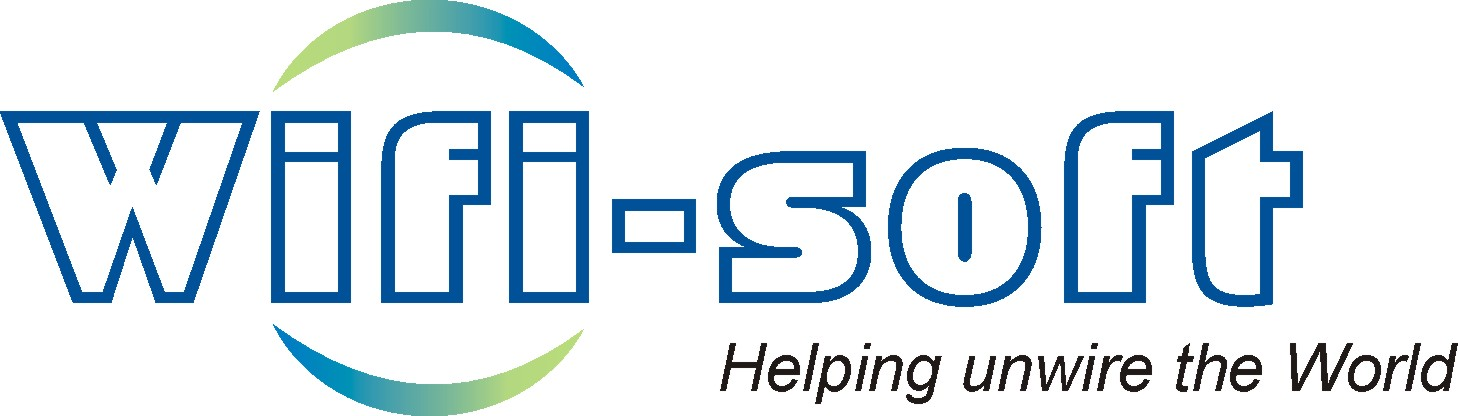 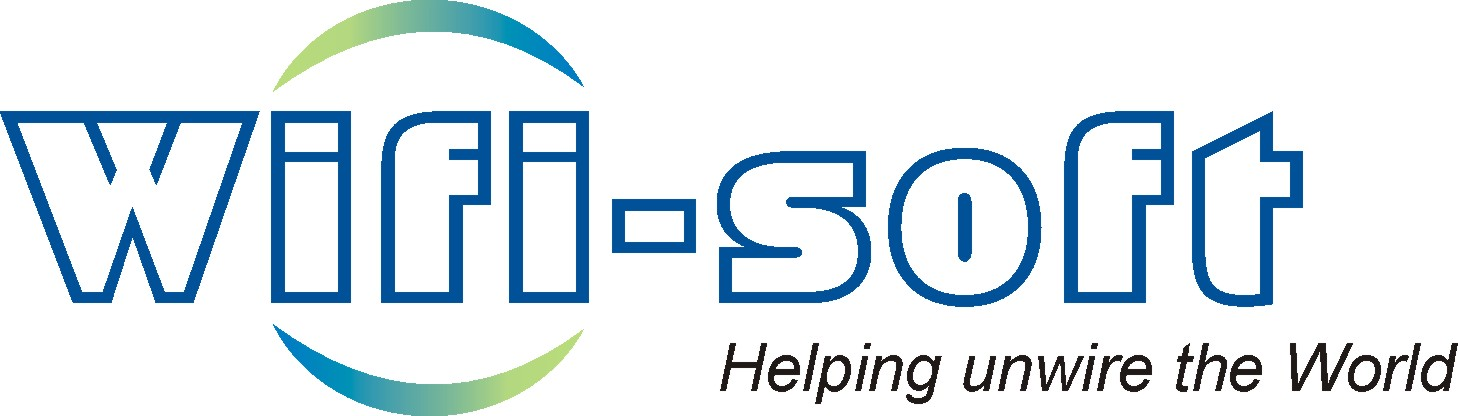 FUNDOTV OVERVIEW
Vehicle-based Entertainment Platform
 Single appliance solution
 Built-in WiFi Router, Video Processor & Storage
 High-Performance and throughput WiFi Router
 Special optimized algorithm for video streaming
 Content Management System
 Rugged, weather-proof IP-65 enclosure
 Special power circuit to handle voltage flucutations
2
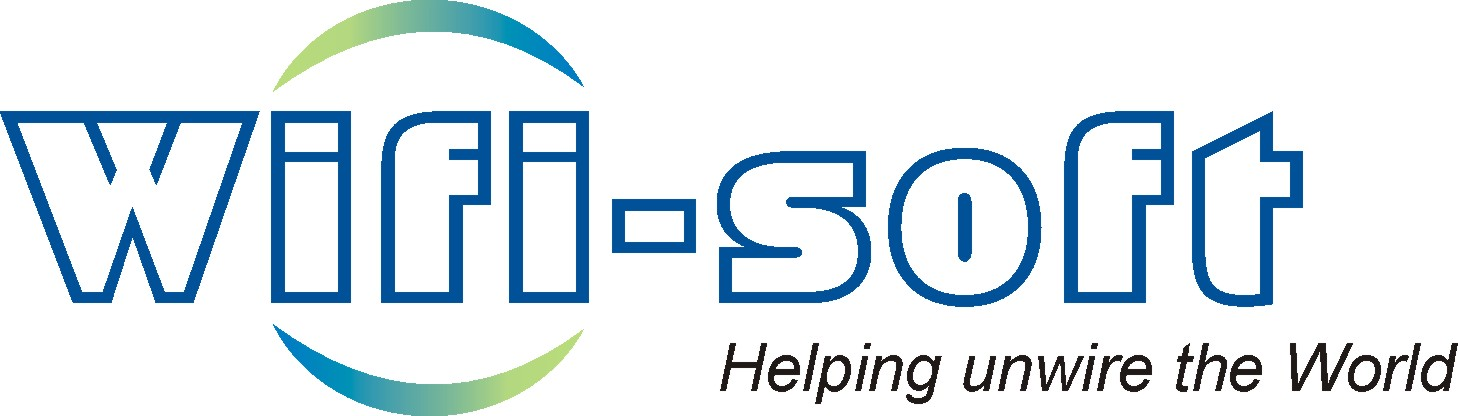 FUNDOTV ADVANTAGES
Simple plug-n-play deployment
 Rugged weatherproof enclosure
 Single console management
 Integrated Hotspot Features
 Zero configuration deployment
 Content Management System
 Data Analytics & Reporting
3
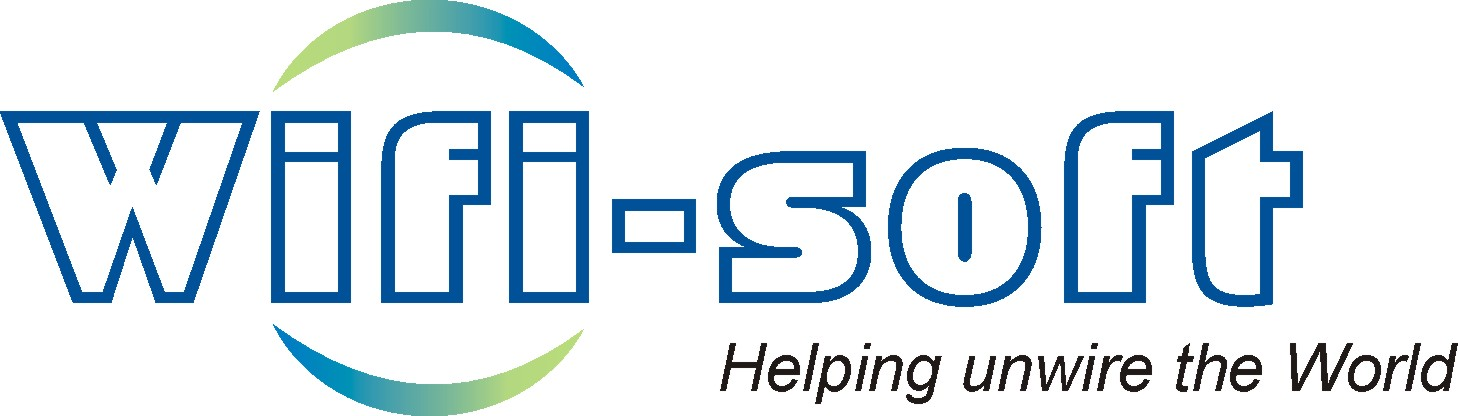 MOBIMAX MODELS
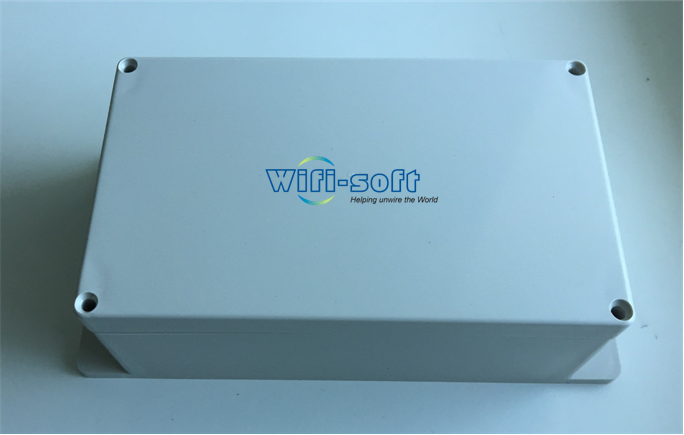 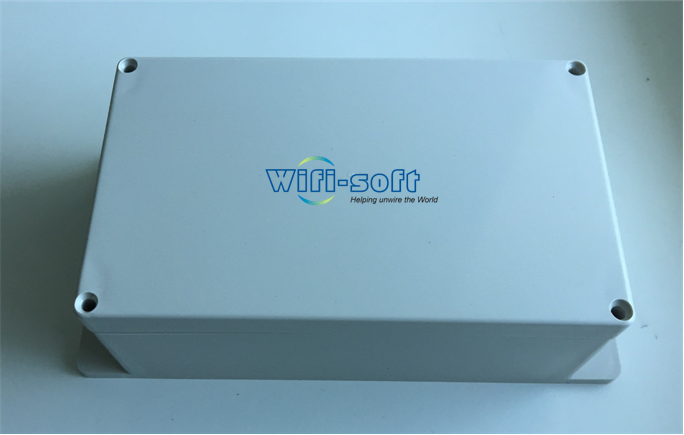 4
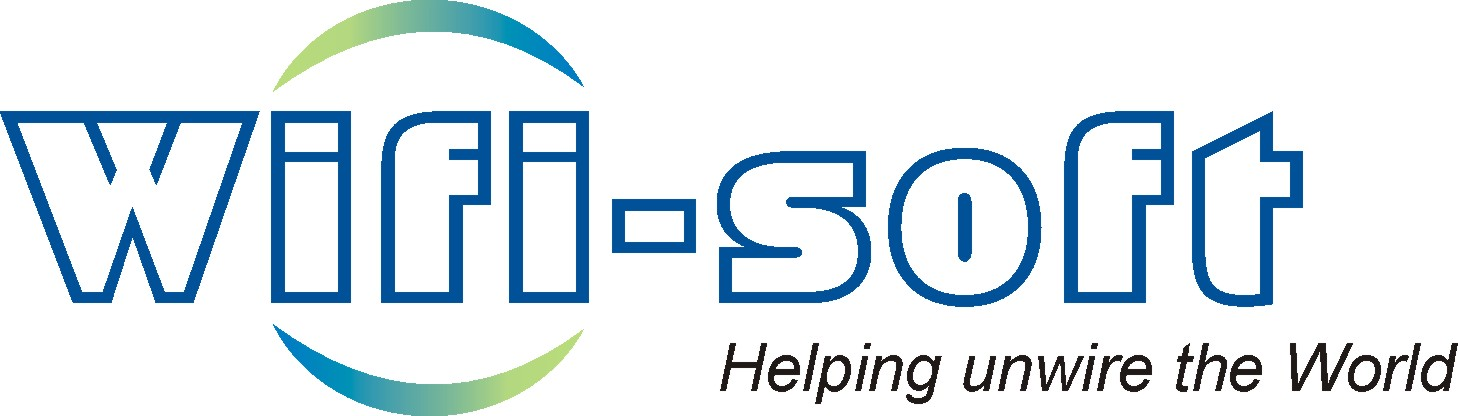 DEPLOYMENT ARCHITECTURE
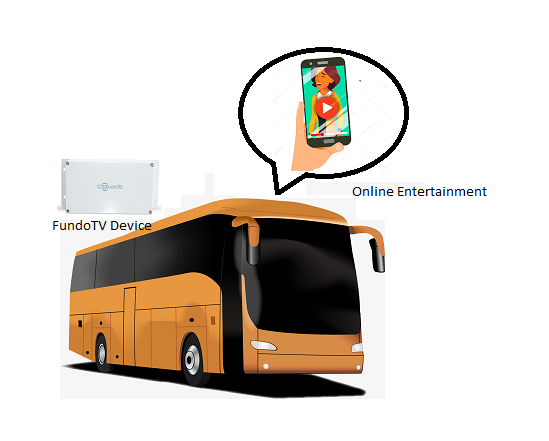 5
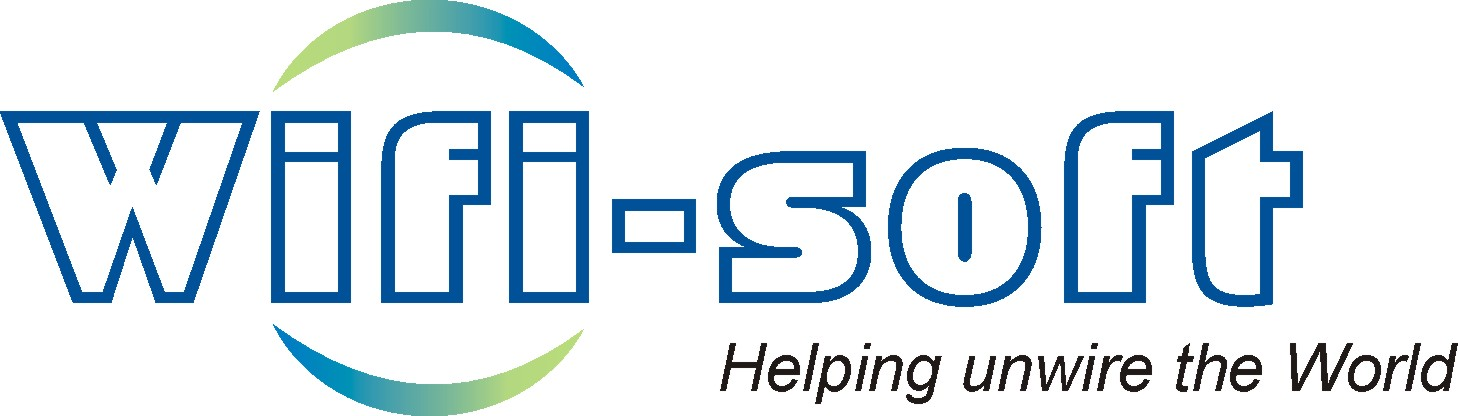 FUNDOTV SETUP
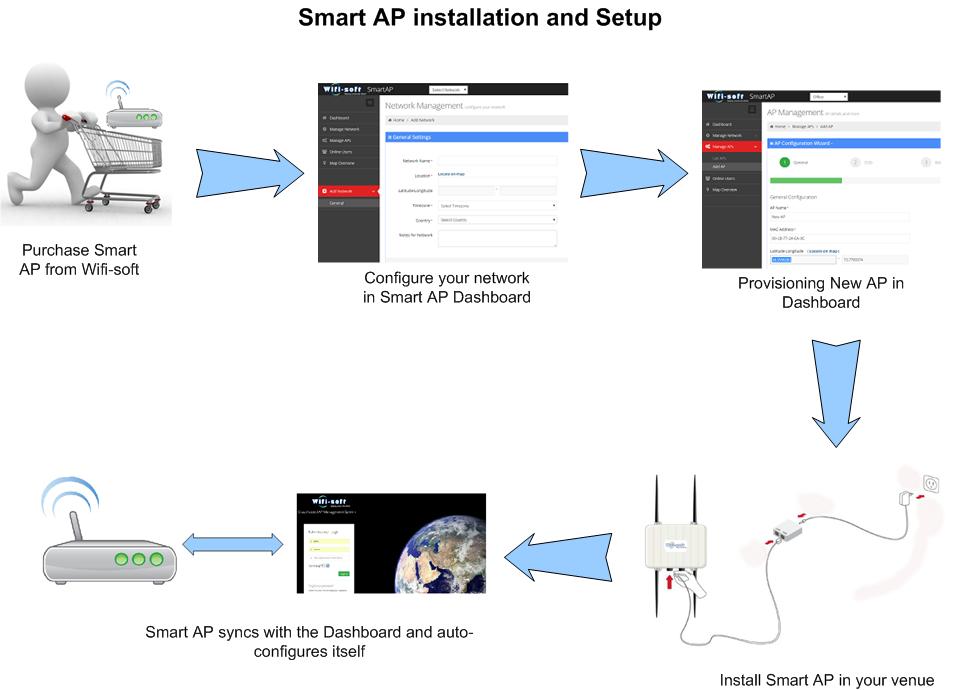 6
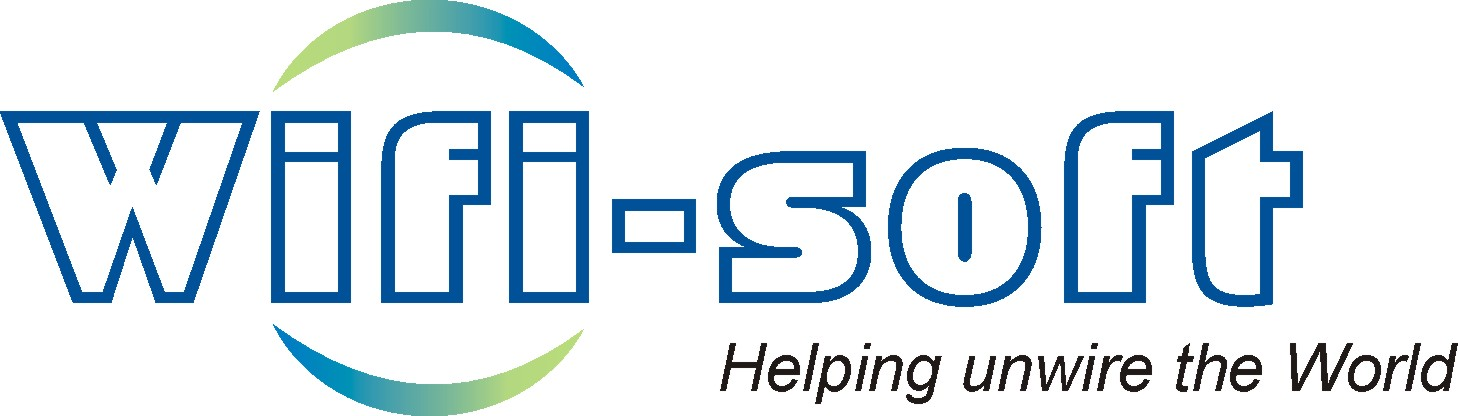 FUNDO-TV FEATURES
7
* Coming soon
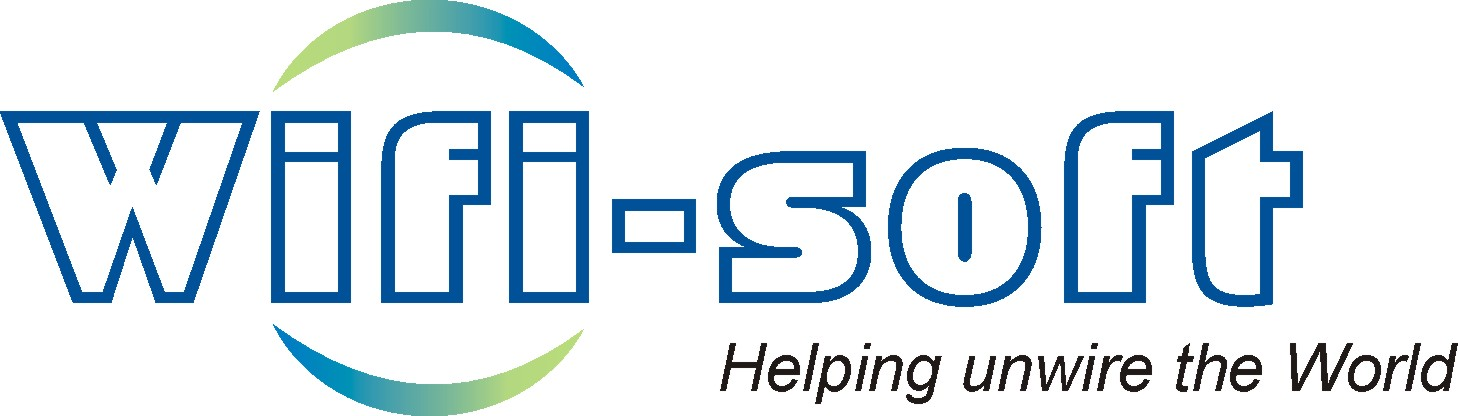 FUNDOTV SCREENSHOTS
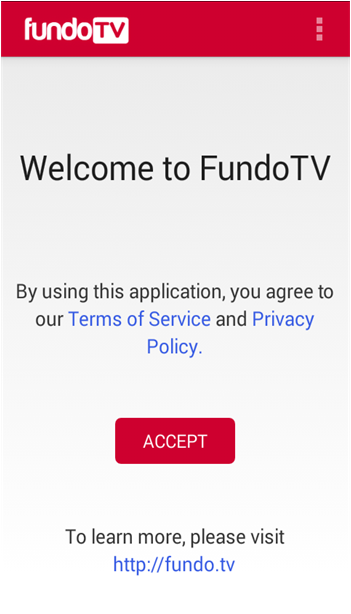 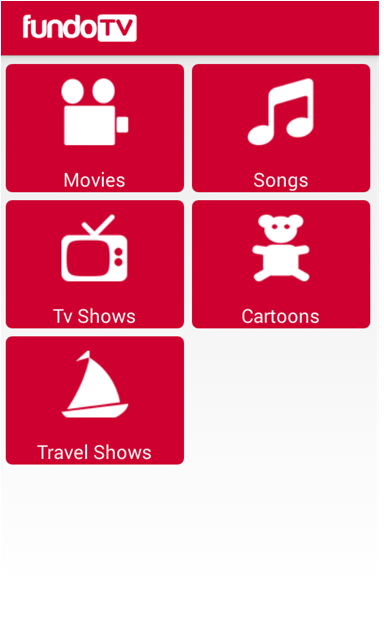 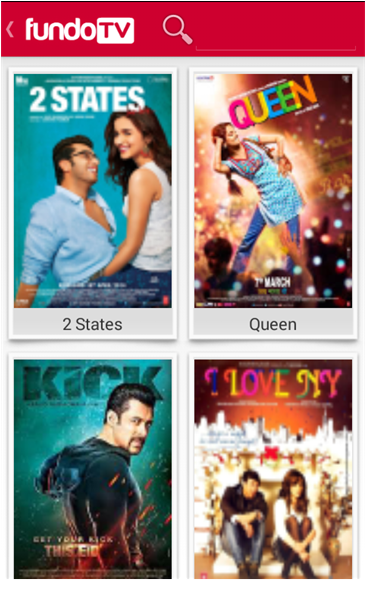 8
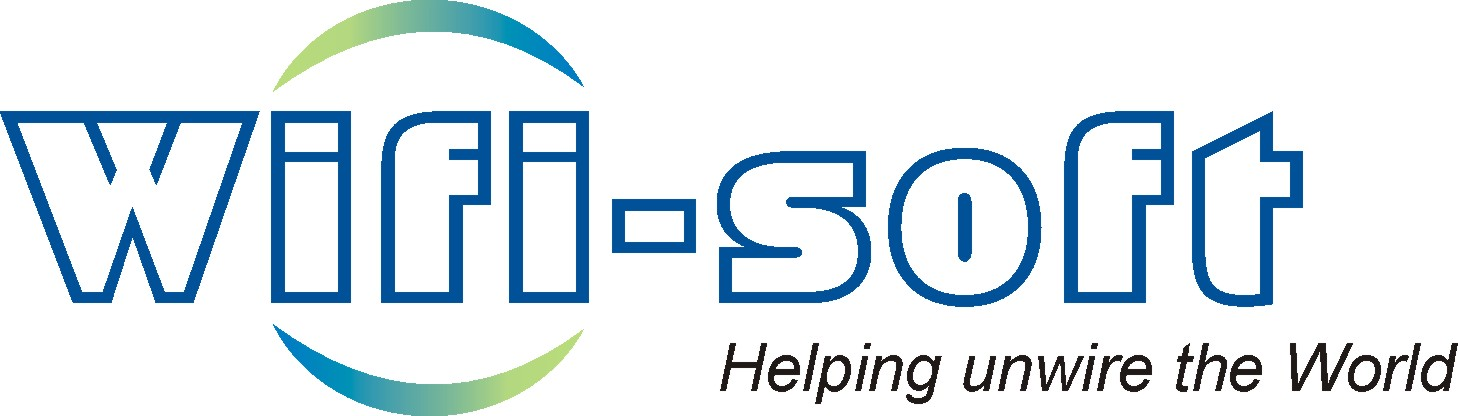 FUNDOTV SCREENSHOTS
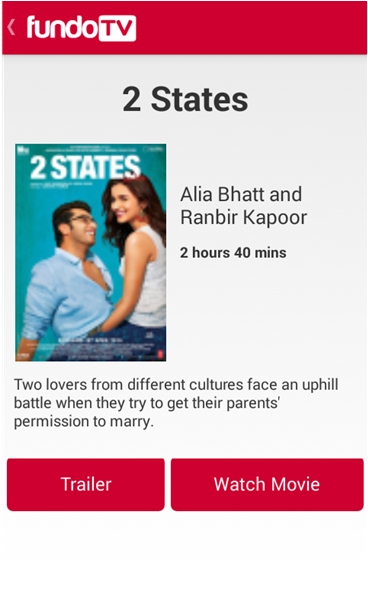 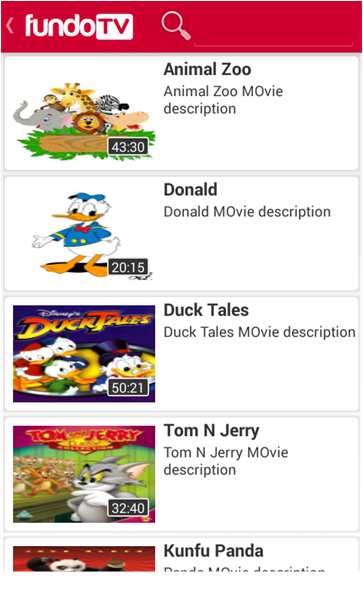 9
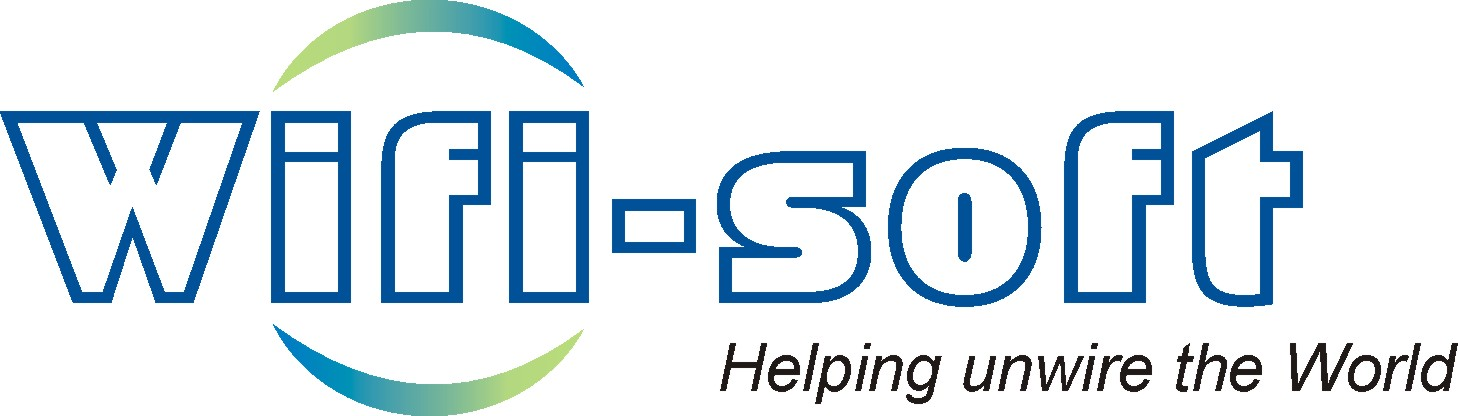 DASHBOARD
Single console management
 User Management
 Plug-n-play installation
 Central Upgrades
 Usage Analytics
 Content Manager
 Manage Ads*
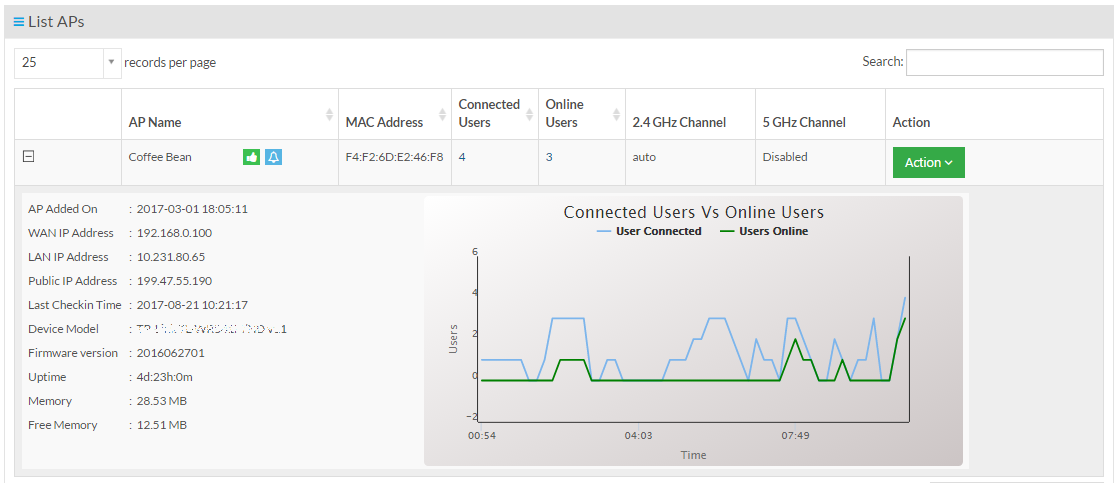 10
* Coming soon
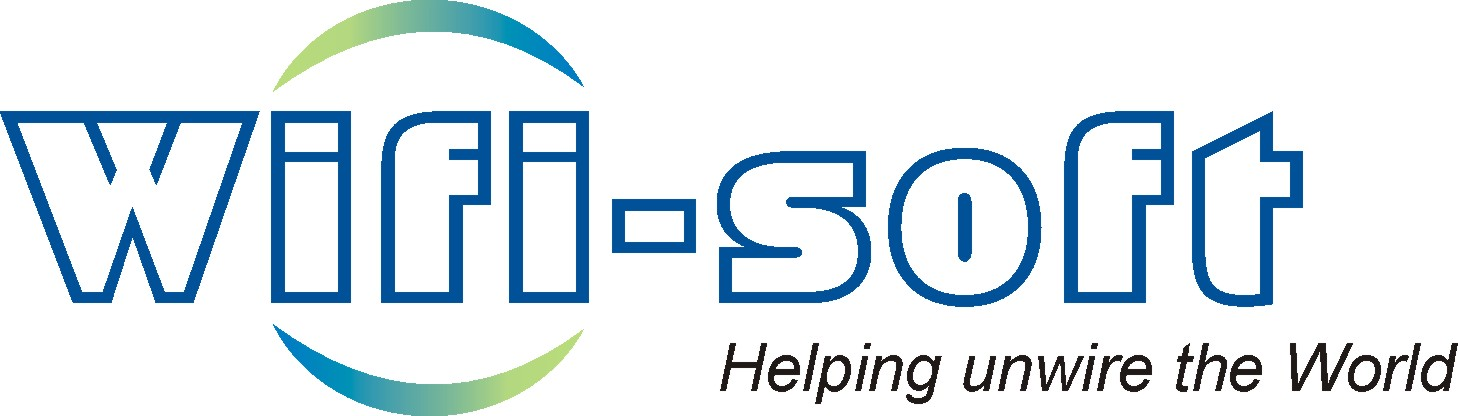 THANKS!
Any questions?
Please contact us at 
sales@wifi-soft.com | +1-866-554-5090 | +91-20-3018-5500
11